Your Interests and Career Choice
Student Learning Outcomes:
Understand Holland’s six interest themes 
Identify interest themes and how they align with work environments
Recognize how combinations of interests can be present in work environments
Interests
The supreme accomplishment is the blur the line between work and play.                         --Arnold Toynbee
Finding career options that suit your interests plays a central role in determining whether you’ll like your work and be happy.
However, some of your top leisure interests may not be easily fulfilled in your job.
By the time you’re an adult, your career interests are relatively stable.
That means if you choose something you like at age 25, you’ll continue to like it at age 50.
Origin of Interests
Having a skill doesn’t necessarily mean you would enjoy using it in a career, and having an interest doesn’t mean you’d be good at it.
Bobby’s dad made him play basketball, and he was good at it.  What he really wanted to do was play guitar, but he didn’t have much time to practice because of basketball.  Playing basketball was a skill, but guitar was an interest.
Exposure to a variety of interests and subjects may have been limited in the past.
You will have more freedom and opportunities in college to try out different things.  See where your interests (and skills) lie!
Holland’s Interest Themes
R
6 interest themes placed on a hexagon.
People (and work environments) can be categorized into 1 (or a combo) of themes.
People should seek out types of work that match their themes.
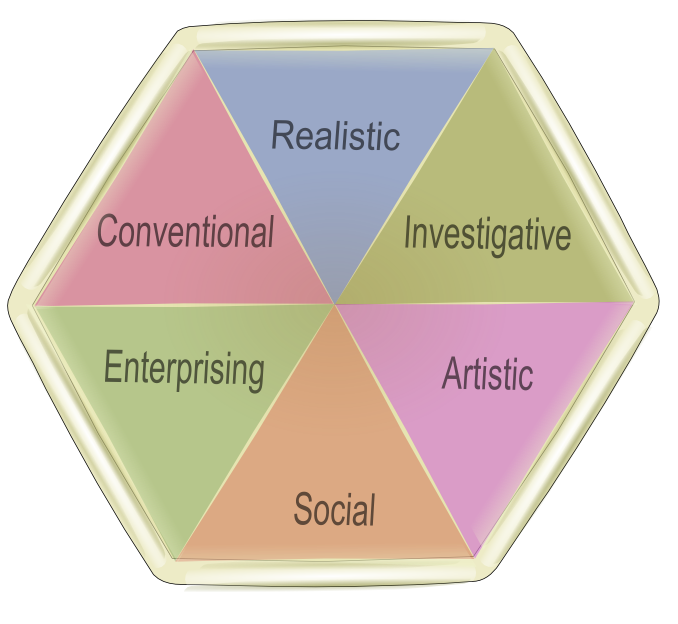 C
I
E
A
S
[Speaker Notes: Don’t take the theme names too literally.  Holland’s definitions of the themes are different from the common meanings of these terms.]
Holland’s RIASEC
Each person and occupation is described with a 2 or 3 letter code that combines 2 or 3 of the six types.  For example:
SAE: Social, Artistic, Enterprising
RI: Realistic, Investigative
ASC: Artistic, Social, Conventional
[Speaker Notes: This is the person’s Holland Theme Code.]
Realistic (The Doers)
Investigative (The Thinkers)
Artistic (The Creators)
Social (The Helpers)
Enterprising (The Persuaders)
Conventional (The Organizers)
Your Holland Theme Code
Take the Holland Theme Code Assessment that came with this presentation to find out where you fit.  This is a good starting point to research possible careers.  

Let your coach know when you’re ready to find careers!!
[Speaker Notes: Some believe that the first letter in your code will largely determine your career choice, since the majority of your interests likely fall into that category.

The first theme is sometimes referred to as your “passion”, or what you’re drawn to do with your life.  The other two themes may indicate how oyou would like to pursue your passion.]